PERTUMBUHAN KESEMPATAN KERJA DI PERKOTAAN
Oleh: Dr. Bagdja Muljarijadi
Pendahuluan
Berdasarkan model pertumbuhan sisi penawaran di wilayah perkotaan didapatkan fakta bahwa kemajuan teknologi (aglomerasi) di perkotaan akan mendorong adanya migrasi ke kawasan perkotaan 
Kota akan menjadi tujuan para pekerja untuk dapat meningkatkan kesejahteraannya. 
Untuk mengantisipasi adanya perubahan pada kesempatan kerja, menjadi sangat penting bagi para pengambil kebijakan kota untuk menganalisis model permintaan dan penawaran tenaga kerja.
Konsep Pembangunan Ekonomi di Daerah
Sumber: Blakely & Leigh (2013)
Kurva Permintaan Tenaga Kerja
Kurva permintaan tenaga kerja pada dasarnya menjelaskan mengenai berapa besar manfaat yang akan diperoleh perusahaan ketika mereka memutuskan untuk memperkerjakan satu tambahan pekerja (Marginal Revenue Productof Labor/MRPL) 
Beberapa Ketentuan
Fungsi Produksi  𝑌 = 𝑓(𝐾, 𝐿)
Produktivitas Tenaga Kerja  𝑀𝑃L =𝑑𝑌/𝑑𝐿=𝑓′(𝐾,𝐿) 
Diminishing MPL 𝑑(𝑀𝑃L)/𝑑𝐿 = 𝑑2𝑌/𝑑𝐿2 = 𝑓"(𝐾, 𝐿) < 0
 Permintaan Tenaga Kerja 𝑀𝑅𝑃L = 𝑃 .𝑀𝑃L = 𝑃 .𝑓′(𝐾,𝐿) = wage
Faktor yang Mempengaruhi Kurva Permintaan Tenaga Kerja
Efek subsitusi. Peningkatan tingkat upah akan mendorong perusahaan untuk mencari input produksi yang lebih murah secara relatif bila dibandingkan dengan tenaga kerja. Akibatnya, perubahan tingkat upah yang sedikit saja bisa mendorong perubahan permintaan tenaga kerja yang cukup signifikan. 
Efek output. Peningkatan tingkat upah di kota akan mendorong biaya produksi yang akan mendorong harga penjualan produk yang lebih tinggi oleh perusahaan. Dari sisi konsumen, peningkatan harga akan mendorong pembelian produk yang lebih rendah dan akan mendorong perusahaan untuk mengurangi produksi barangnya dan mengurangi permintaan tenaga kerja. 
Efek aglomerasi. Meningkatnya tingkat upah pekerja di kota dan hasil dari berkurangnya jumlah permintaan tenaga kerja akan meredam dan menghambat proses aglomerasi ekonomi. Kondisi ini akan menurunkan produktivitas pekerja, yang pada akhirnya akan mengurangi jumlah tenaga kerja yag diminta oleh perusahaan.
Aglomerasi Ekonomi dan Kurva Permintaan Tenaga Kerja
Aglomerasi ekonomi akan mendorong kurva permintaan tenaga kerja menjadi lebih landai, permintaan akan tenaga kerja lebih responsif terhadap perubahan gaji yang diminta
Shifting (Pergeseran) Kurva Permintaan Tenaga Kerja
Ada 5 Faktor yang bisa menggeser kurva permintaan tenaga kerja:
Permintaan untuk ekspor. Peningkatan ekspor untuk barang-barang yang dihasilkan dalam kota akan mendorong perusahaan untuk memproduksi barang yang lebih banyak dan ini akan mendorong permintaan tenaga kerja, kurva permintaan tenaga kerja akan bergeser ke arah kanan. 
Produktivitas tenaga kerja. Meningkatnya produktivitas tenaga kerja akan mendorong penurunan biaya produksi, yang akan mendorong perusahaan untuk mengurangj harga jual produknya, dan ini akan mendorong tingkat penjualan produk yang lebih banyak dan perusahaan akan merekrut lebih banyak tenaga kerja. 
Pajak perusahaan. Peningkatan pajak perusahaan akan mendorong biaya produksi, mendorong harga jual produk dan mengurangi kuantitas produki oleh perusahaan, yang pada akhirnya akan mengurangi permintaan tenaga kerja. 
Peningkatan kualitas kawasan industri. 
Kebijakan penggunaan lahan.
Kurva Penawaran Tenaga Kerja
Kurva penawaran tenaga kerja merupakan kesediaan dari pekerja untuk bekerja selama waktu tertentu selama sehari dengan tingkat upah yang telah disepakati. 
Terdapat 2 asumsi sederhana yang ada pada kurva penawaran tenaga kerja dalam jangka pendek, yaitu: 
Jumlah jam kerja tenaga kerja yang tidak mengalami perubahan
Jumlah partisipasi tenaga kerja yang juga tetap. 
Dengan dua asumsi tersebut, peningkatan tingkat upah akan mendorong jumlah orang yang siap bekerja dan mendorong tingkat migrasi ke kota.
Shifting (Pergeseran) Kurva Penawaran Tenaga Kerja
Ada beberapa faktor yang bisa menyebabkan pergeseran kurva penawaran tenaga kerja, diantaranya adalah: 
Amenities dan Disamenities. Segala sesuatu yang meningkatkan daya tarik dari kota, diluar upah tenaga kerja, disebut sebagai amenities. Misalkan ketersediaan infrastruktur yang lebih baik (seperti listrik, air, jalan dan lain-lain), jumlah sarana perkotaan yang lebih lengkap (seperti sarana pendidikan, kesehatan, pusat belanja dan lain-lain). Mengingkatnya infrastruktur dan sarana perkotaan akan menggeser kurva penawaran tenaga kerja menjadi lebih besar (bergeser ke kanan bawah). 
Disamenities. Definisi dari disamenities adalah adalah segala sesuatu yang justru akan menurunkan daya tarik kota untuk dikunjungi oleh pekerja, seperti kemacetan, tingkat kejahatan atau permukiman kumuh. Peningkatan pada disamenities akan menyebabkan kurva penawaran bergeser ke kiri atas. 
Besaran tarif pajak daerah. Semakin besar tarif pajak daerah makaakan menurunkan daya tarik pekerja untuk bermigrasi ke kota tersebut, sehingga akan menggeser kurva penawaran tenaga kerja ke arah kiri atas 
Pelayanan publik. Semakin banyak pelayanan publik yang diberikan oleh pemerintah kota kepada masyarakatnya, maka semakin besar keinginan pekerja untuk bermigrasi ke kota tersebut. Peningkatan migrasi akan meningkatkan kurva penawaran tenaga kerja, sehingga kurva penawaran tenaga kerja akan bergeser ke kanan bawah.
Mekanisme Keseimbangan antara Kurva Penawaran dan Permintaan Tenaga Kerja: Pergeseran Permintaan
Keseimbangan penawaran tenaga kerja berubah ketika terjadi pergeseran kurva permintaan tenaga kerja akibat adanya peningkatan ekspor tenaga kerja dari luar daerah. 
Ekuilibrium akan bergeser dari titik i ke titik n. 
Pada kondisi tersebut baik upah maupun kesempatan kerja di kota akan meningkat
Mekanisme Keseimbangan antara Kurva Penawaran dan Permintaan Tenaga Kerja: Pergeseran Penawaran
Perubahan keseimbangan terjadi akibat adanya pergeseran kurva penawaran tenaga kerja yang disebabkan oleh peningkatan pelayanan publik yang diberikan oleh pemerintah kota kepada mayarakat
Model Migrasi Harris-Todaro
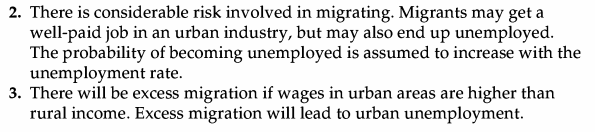 Migration with Full Urban Employment
Implication of Model
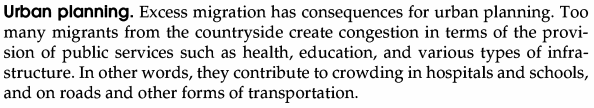 Implication of Model
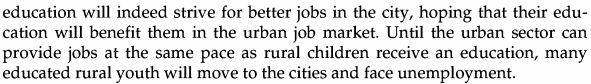 Implication of Model
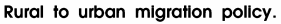 Migration with Urban Unemployment